Анти-блокировочная система
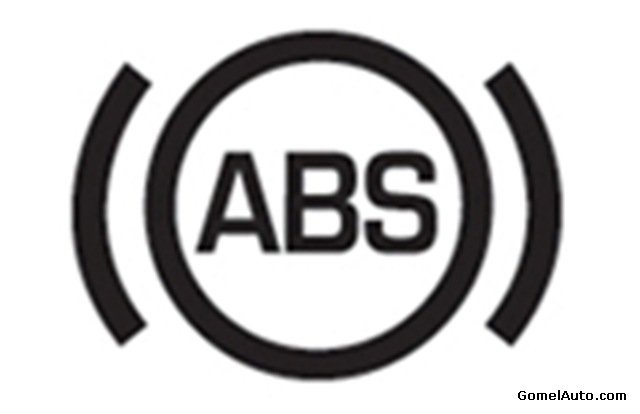 Устройство ABS
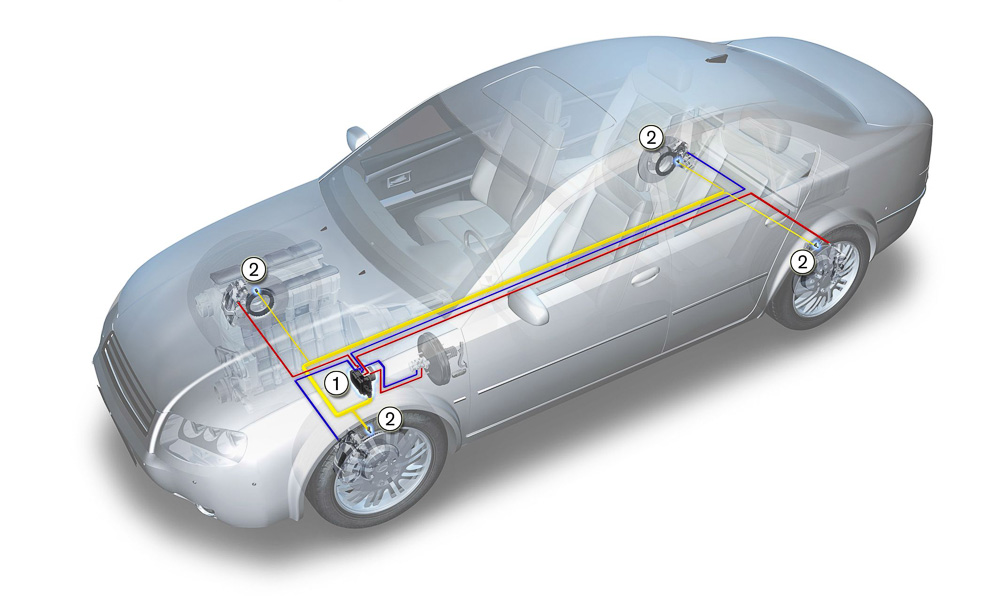 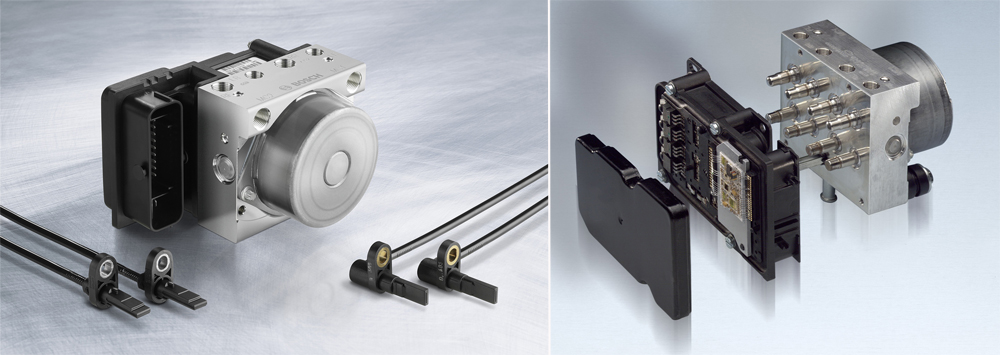 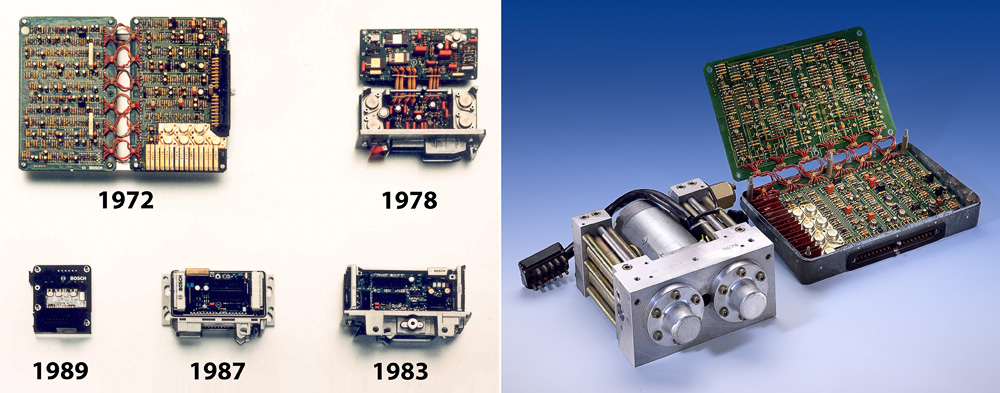 Mercedes-Benz первый ABS1978 г.
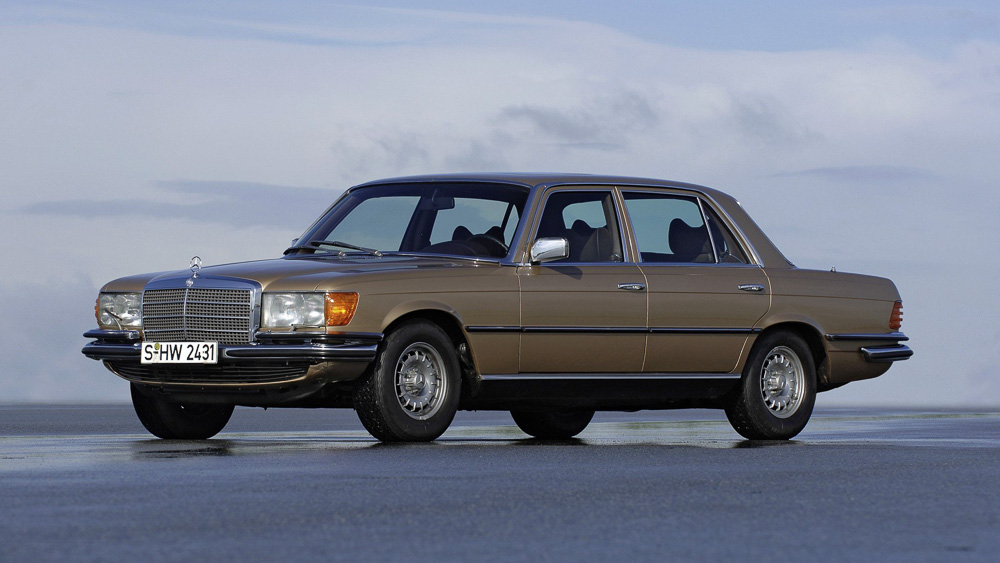 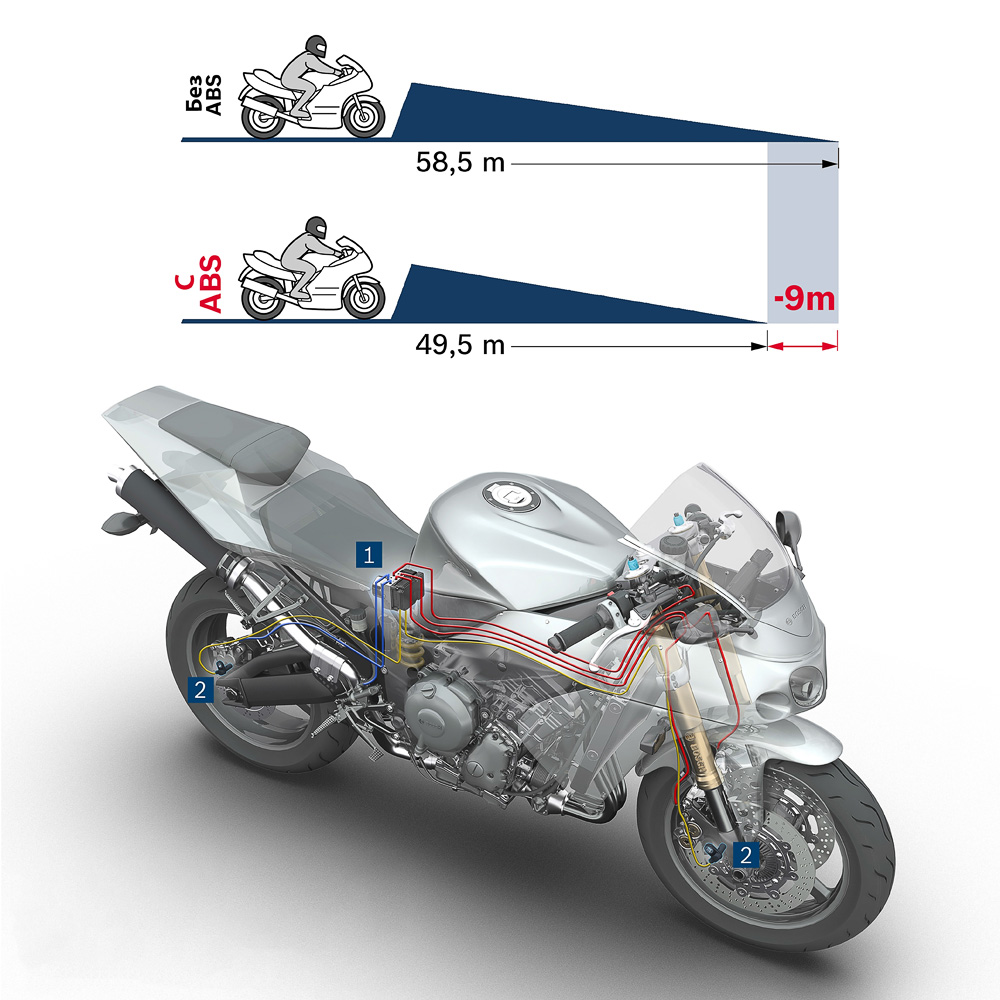 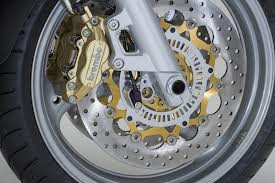 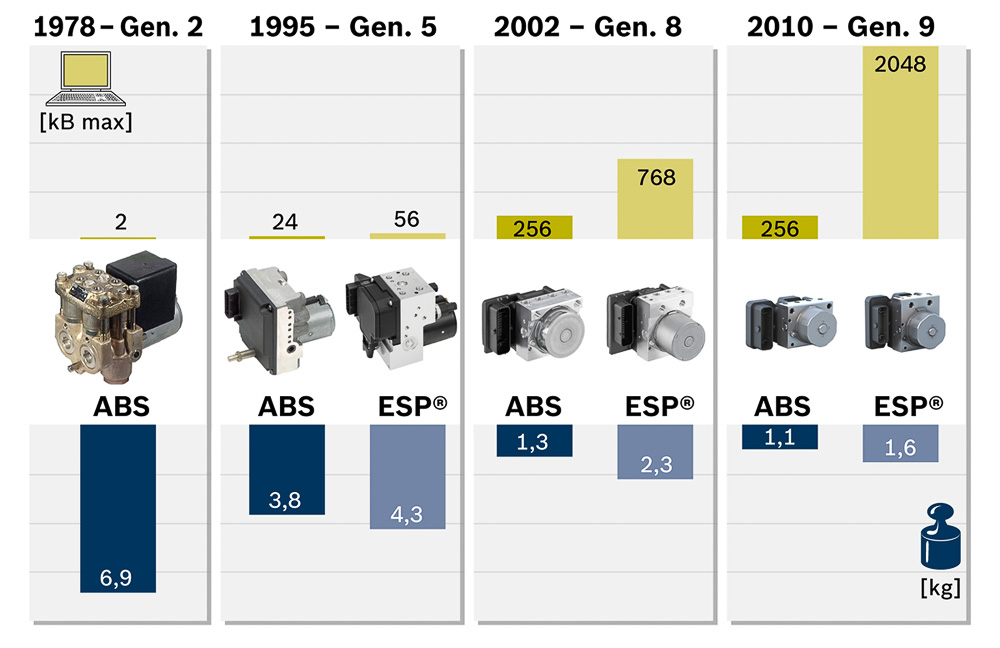